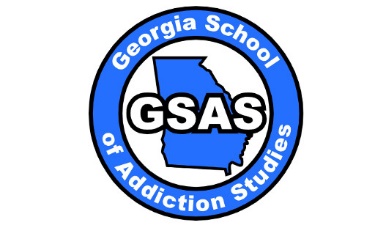 Gangs 101
Dawn Blackmon, CSPS
	Mark Fomby
	Georgia School of Addiction Studies
	Savannah, GA 
	August 27th – 31st ,2018
Big 4 in the Southeast
Bloods
Crips
Vicelords
Disciples
Right side VS Left side
LEFT SIDE

People Nation
Vicelords
Some Bloods
Peeps Homies
Number 5
RIGHT SIDE

Folk Nation
Disciples
Some Crips sets
Cuz, folks
Number 6
Colors
Colors are important
Vicelords are gold and black, but some use red because they identify with Bloods
Disciples and crips ware mostly black and blue
But some gang members disassociate with colors on purpose to not be identified – or they all dress alike
Some in the gangs may wear certain colors to identify their roles – EX: green = the money man
Parents, if kids ask where are we going? I need to change clothes?  Making sure they can wear certain colors in that part of town.
Numbers
5 
6 
Use numbers as alphabet
Quickly they can decipher a message
312 = Detroit (for the Detroit area code)
Often use 3 digit number/area code to identify where they are from
Schools and kids
Numbers are very important – a Folk or Crip will not associate with a 5, and VL or a Blood will not associate with a 6 (Example being in line, etc.)
If you associate with Crips – students will NOT put CK together (misspell words etc.) – Why?
IF you find something that has them identifying with like drawings or writings or their BIble, sometimes (often) they want someone to know they are in a gang and want out.
5 things gangs look for to thrive in an area:
Population of 15K or more
Average income below 26K
A major interstate close by
College of University close by
Military base within 45-60 minutes
Military
Largest conglomerations of gangs in Fort Benning, GA
All Infantry to Fort Benning
Why do you think this is?
If you score above a 110 on the entrance exam, you get to choose what you want to go into, if not you go straight to infantry
Words and Symbols
Gangster City = Hell or the left side of Satan
David = they think King David, really David Barksdale one of the founders of the 
Daddy = Satan
Mama = Queen Sheba, the whore of Satan
6 pointed star = 6 principles
Bandana = their colors, they have that SOMEWHERE on them
8 balling = getting along because b and d looks like an 8
Others
Hispanic Gangs growing
Girls – used to be the “crib Queen”
Now they have their own gangs
Why do kids join a gang?SOR
Skills
Opportunity
Recognition
Contact Information
Dawn C Blackmon, CSPS
Regional Capacity Coach
843-229-3911